Complete the Bellwork section
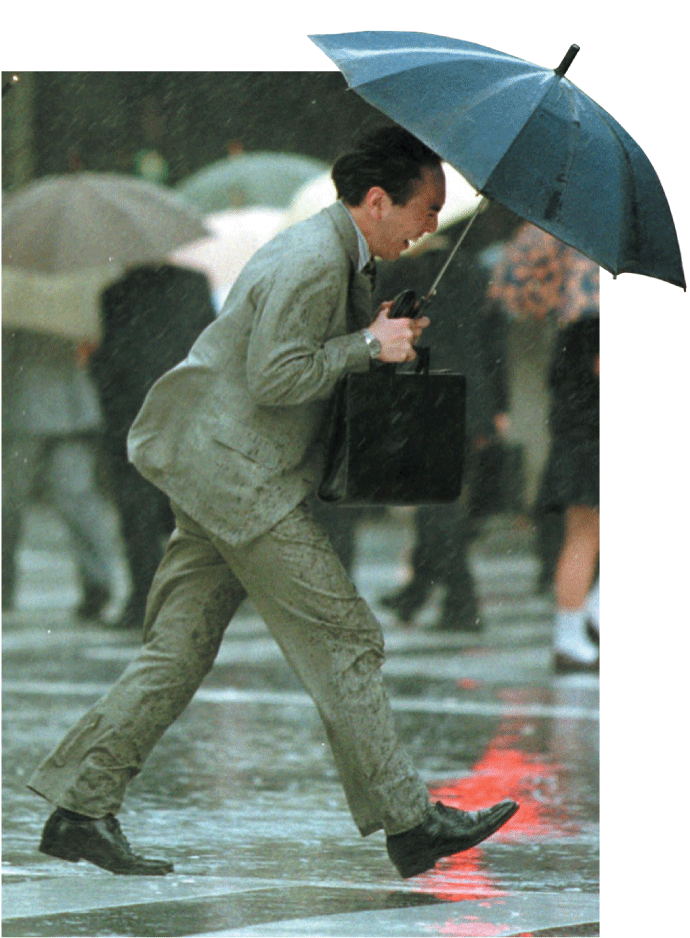 1. A force is a push or a pull that acts on an object.
2. A force can cause a resting object to move, or it can accelerate a moving object by changing the object’s speed or direction.